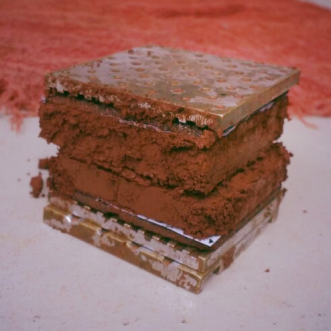 UNIVERSIDADE REGIONAL DO NOROESTE DO ESTADO DO RIO GRANDE DO SUL
PEC III – Terceiro Painel Temático das Pesquisas da Engenharia Civil da UNIJUÍ
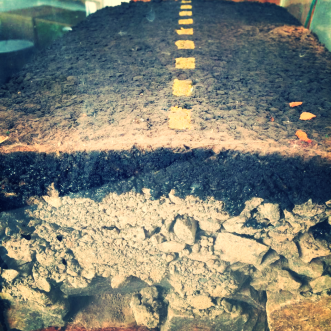 ESTUDO DE VIABILIDADE DA UTILIZAÇÃO DE TELHADO VERDE EM HABITAÇÕES DE INTERESSE SOCIAL
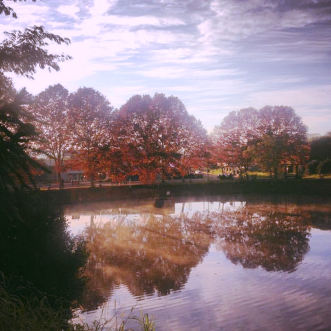 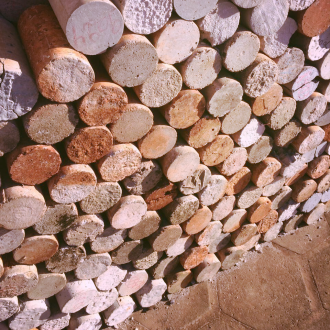 Fábio Augusto Henkes Huppes
 Lucas Carvalho Vier
Raissa Francieli Hammes
 Joice Moura da Silva
Marcelle Engler Bridi
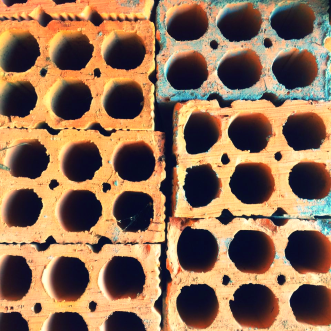 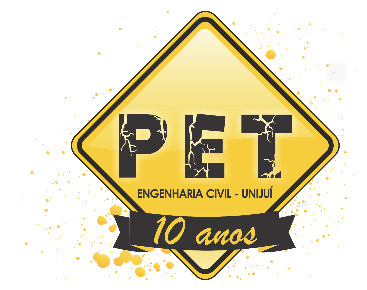 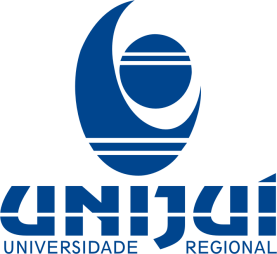 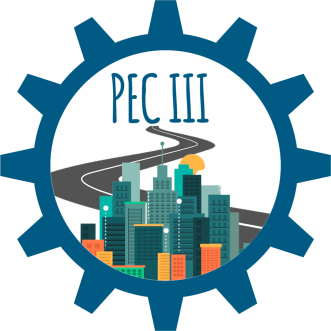 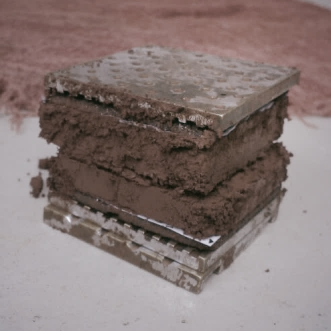 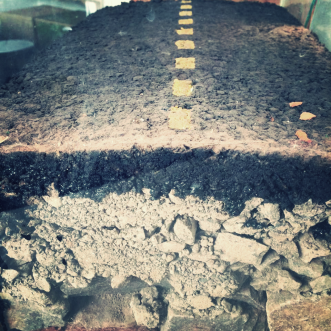 Introdução
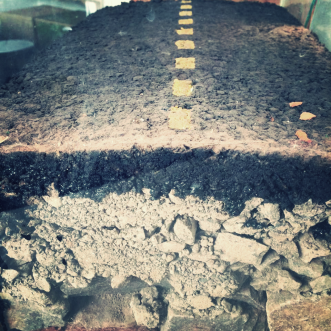 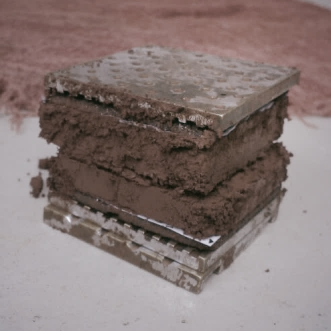 Benefícios
Incertezas  
Cuidados
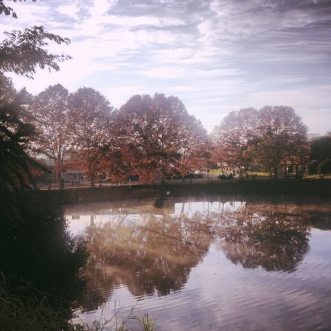 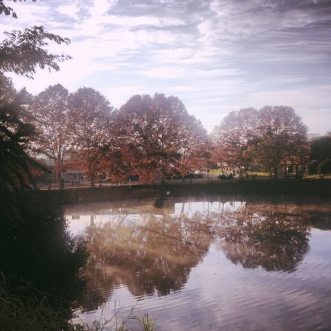 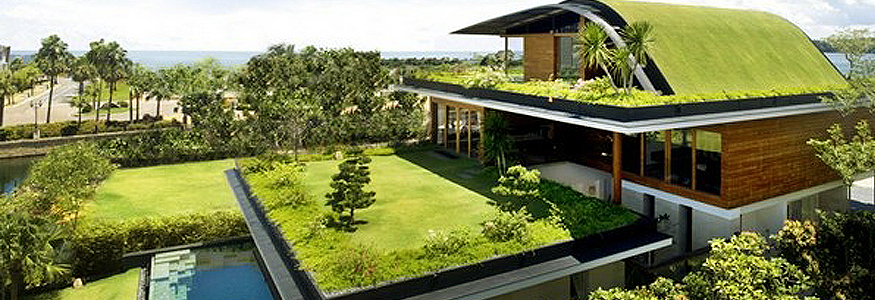 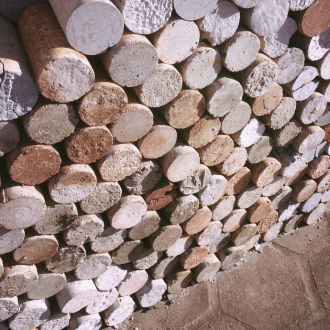 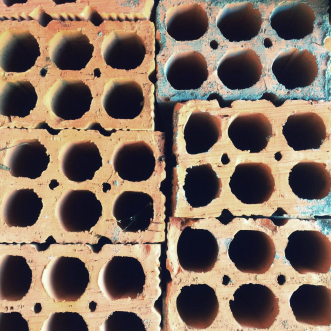 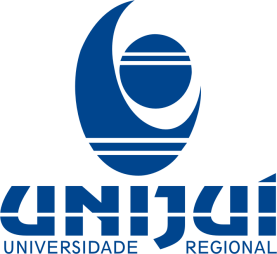 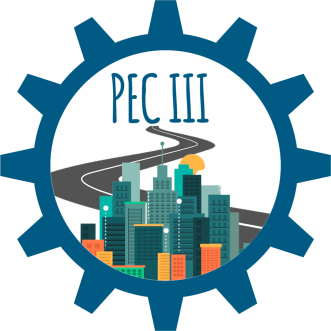 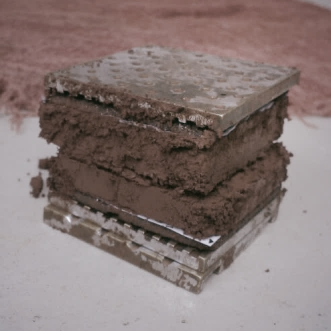 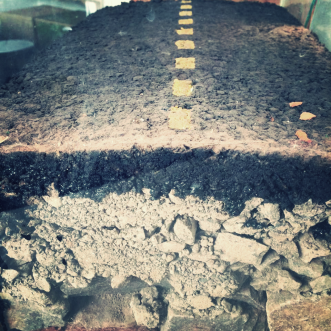 Justificativa
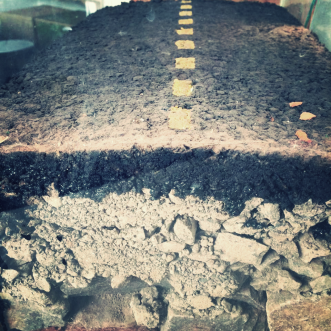 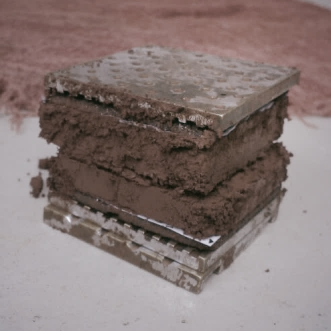 O presente trabalho faz parte do projeto de pesquisa “Avalição da pós ocupação nas habitações de interesse social”
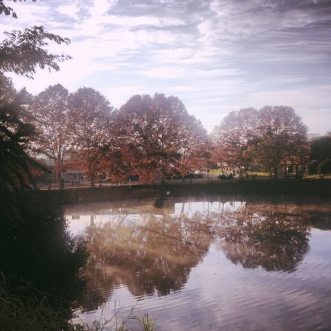 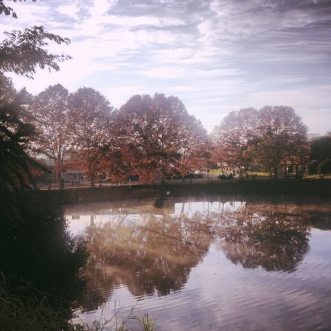 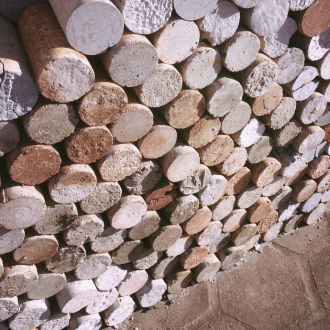 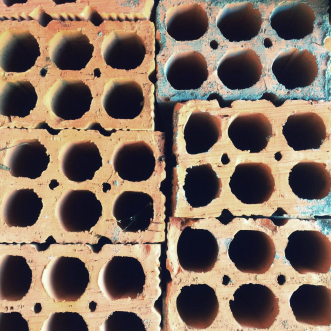 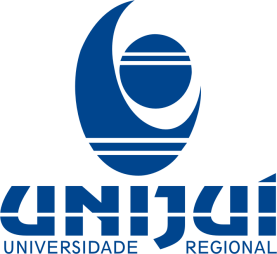 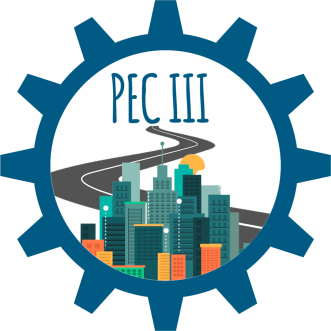 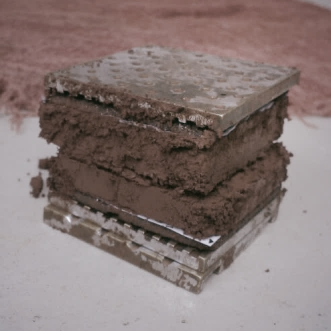 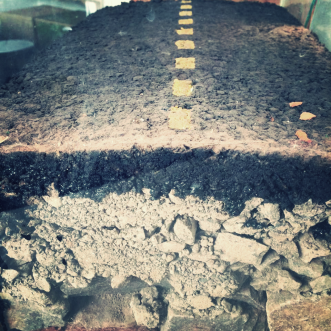 Resultados
Loteamento Auxiliadora II.
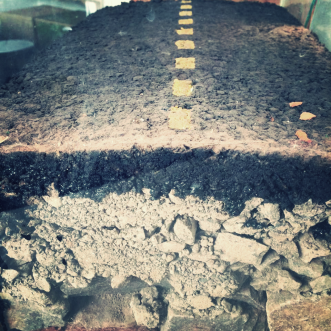 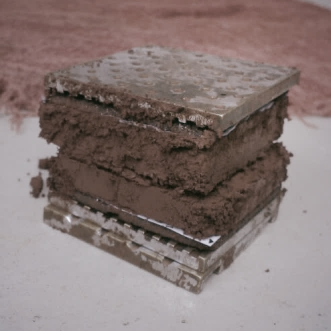 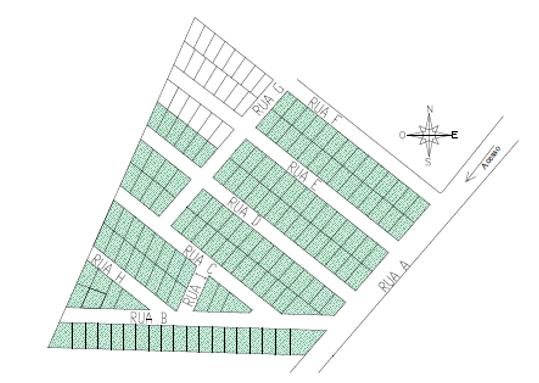 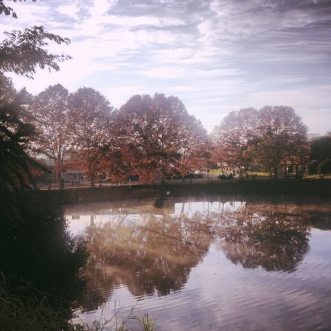 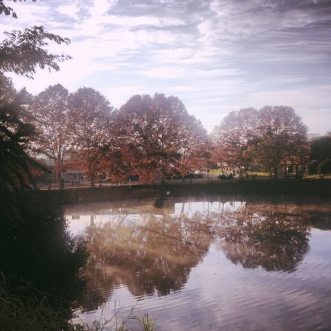 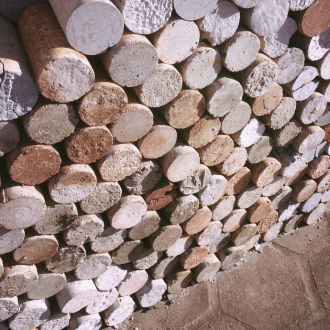 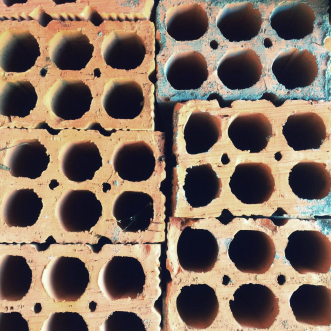 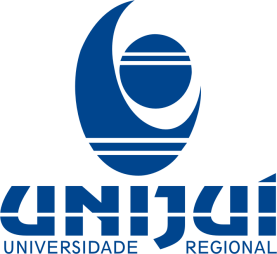 Fonte: autoria própria
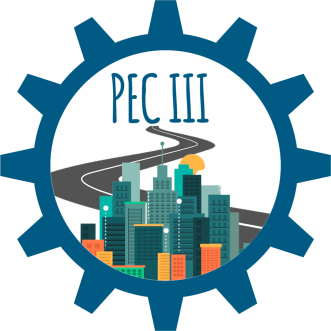 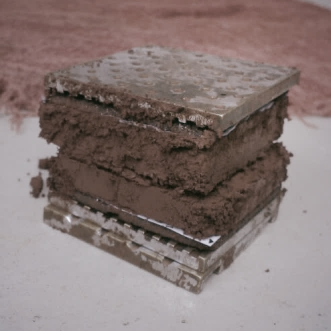 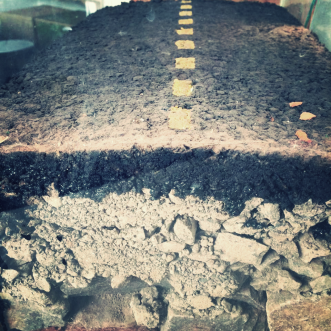 Resultados
Orçamento do telhado convencional.
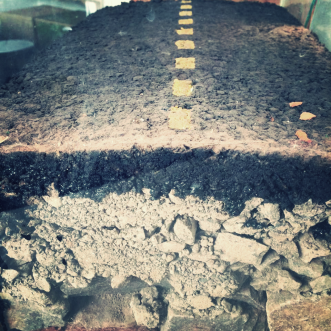 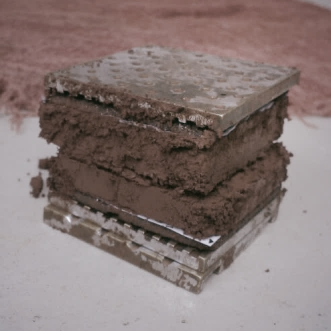 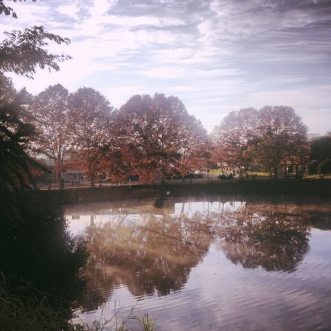 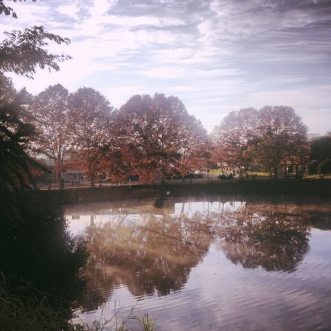 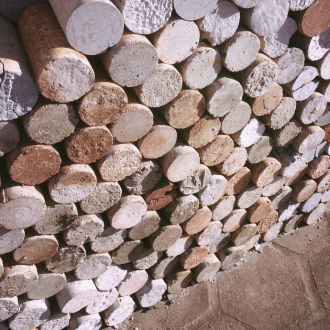 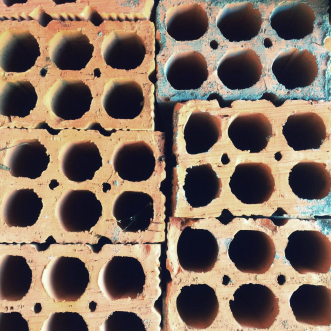 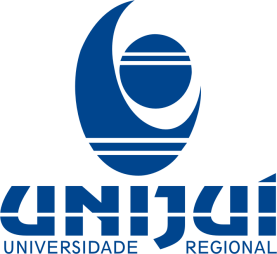 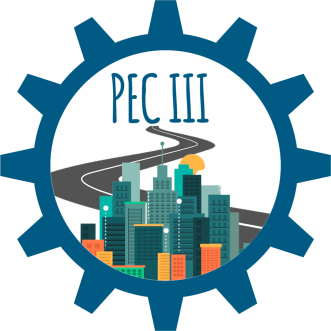 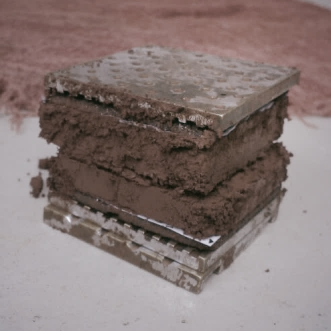 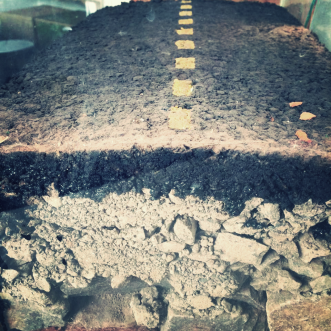 Resultados
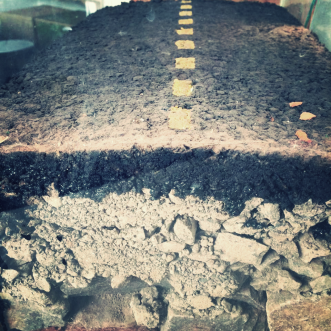 Orçamento do telhado verde.
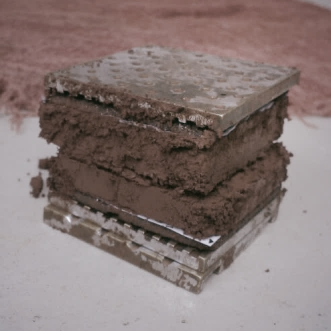 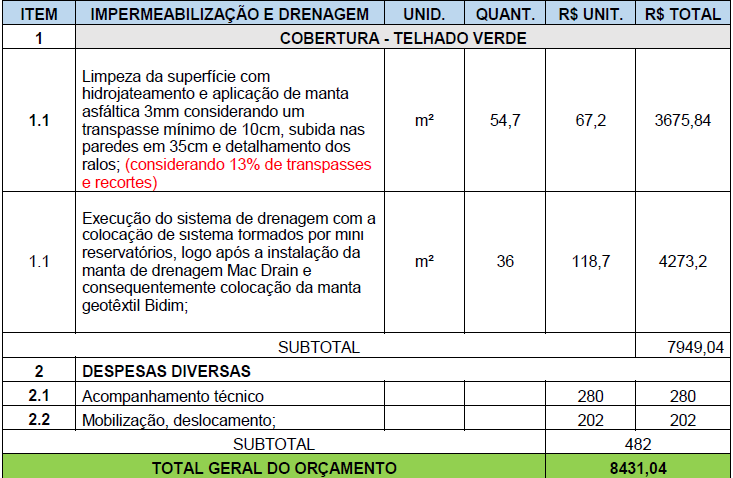 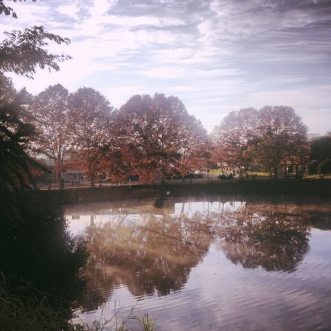 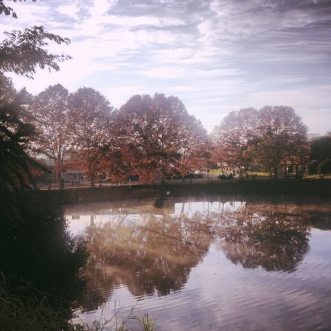 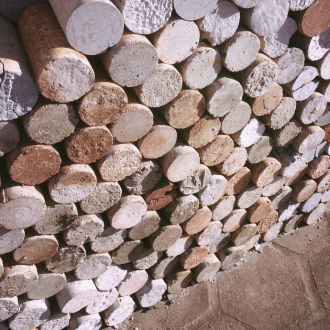 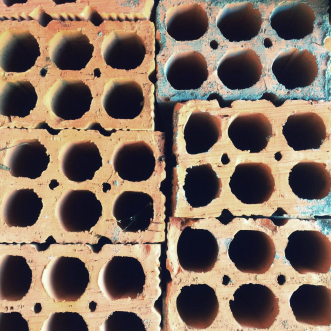 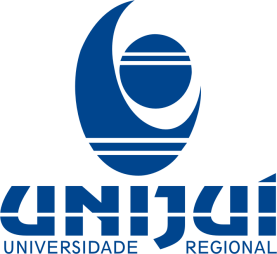 Fonte: autoria própria
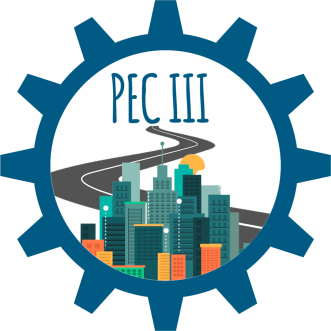 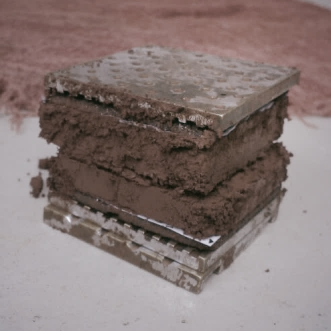 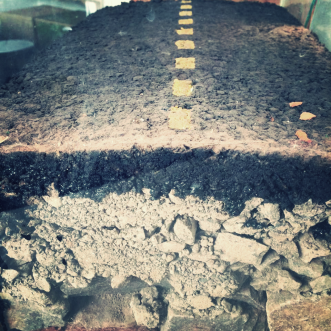 Resultados
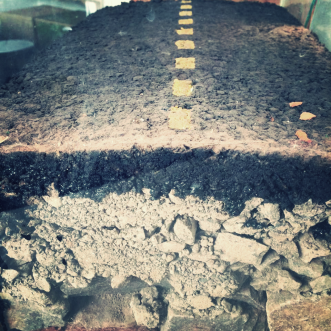 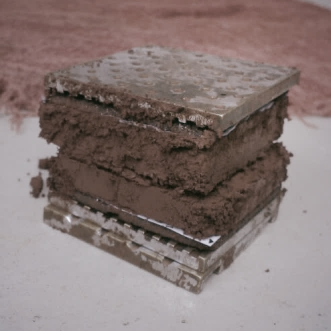 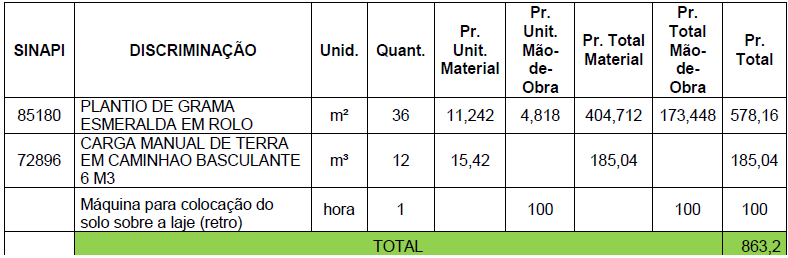 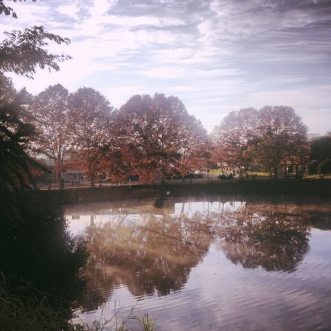 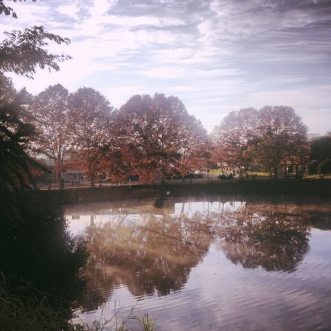 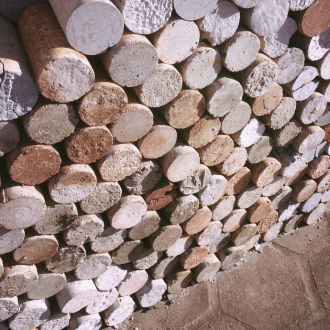 Fonte: autoria própria
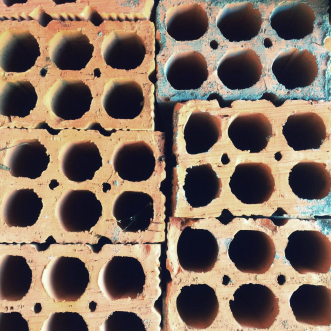 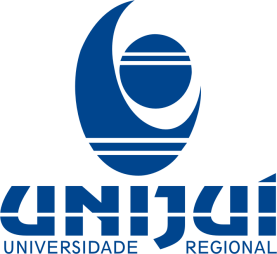 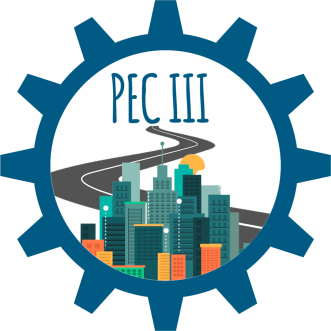 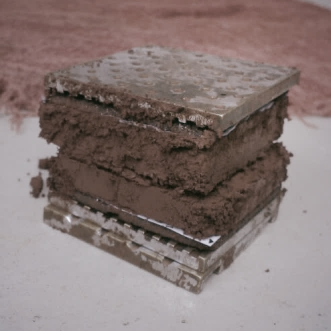 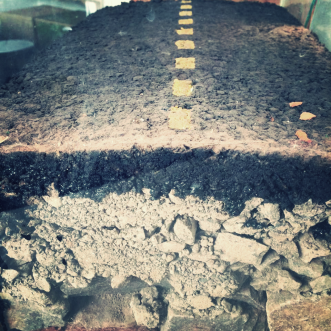 Resultados
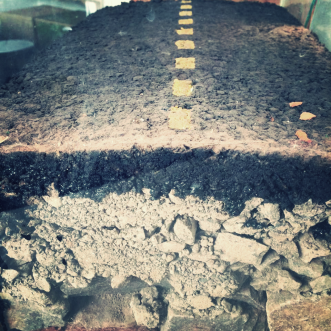 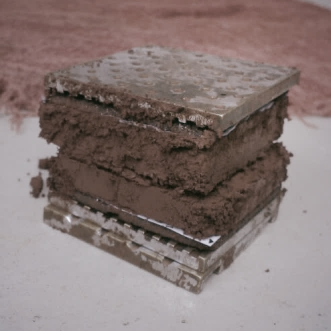 Orçamento da laje.
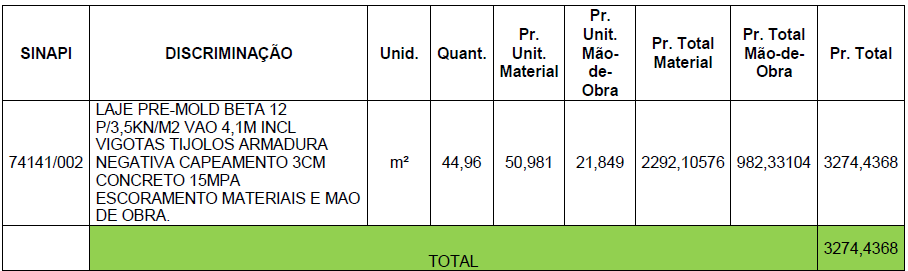 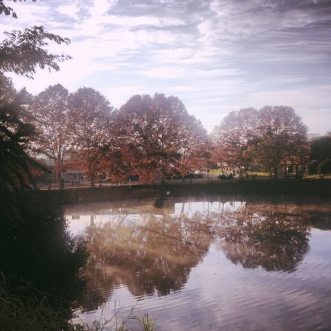 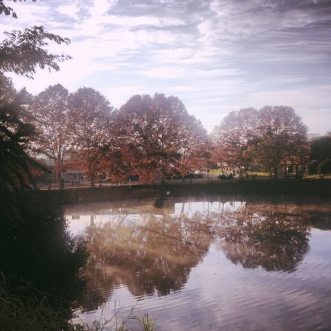 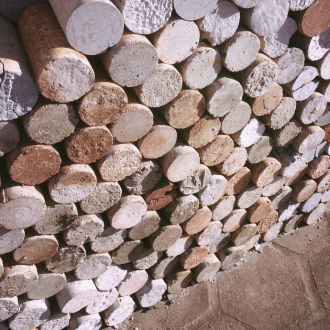 Fonte: autoria própria
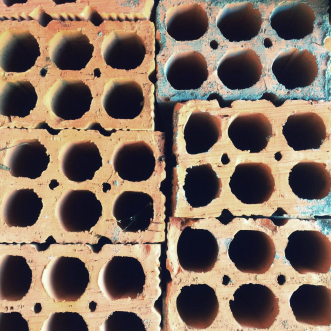 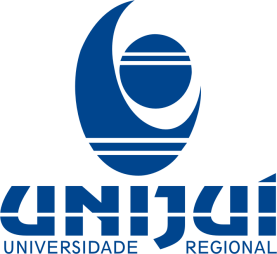 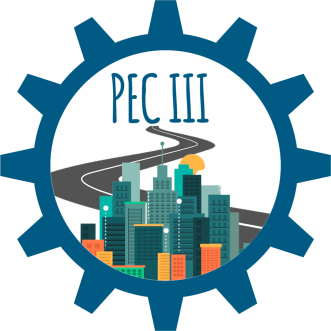 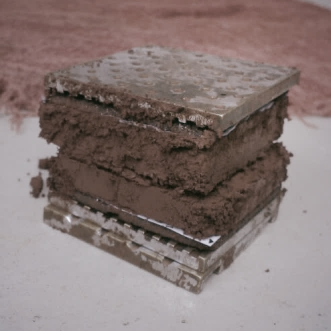 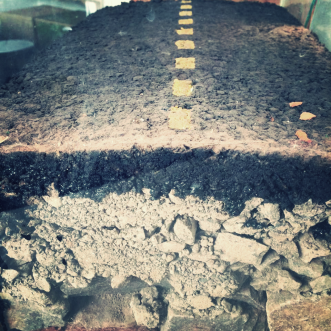 Resultados
3d das edificações com telhado verde
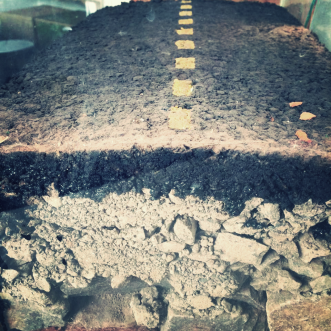 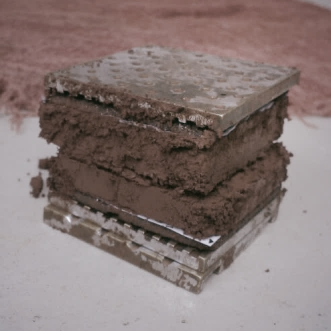 Fonte: autoria própria
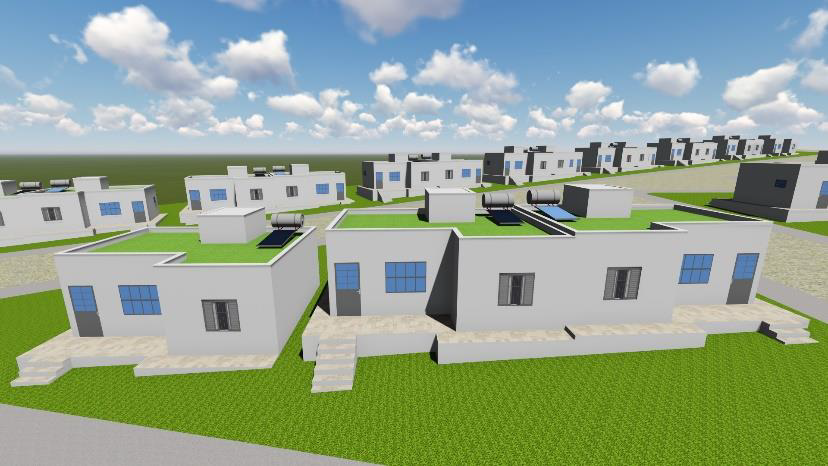 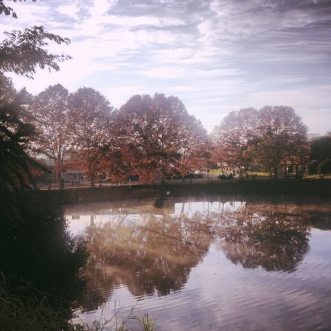 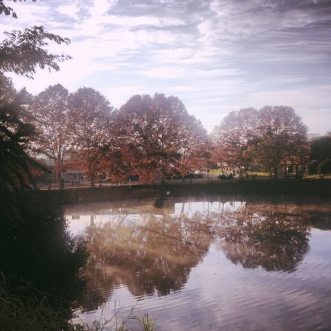 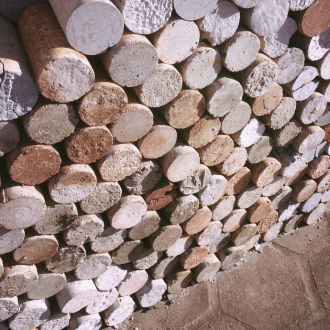 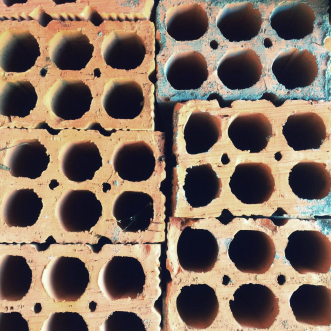 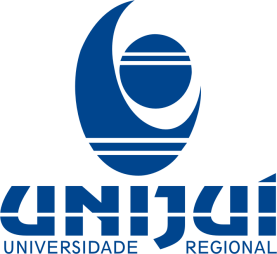 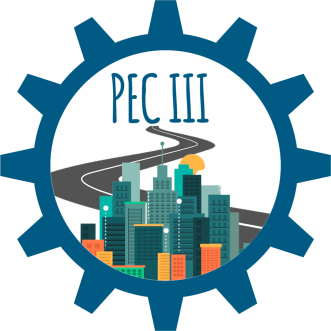 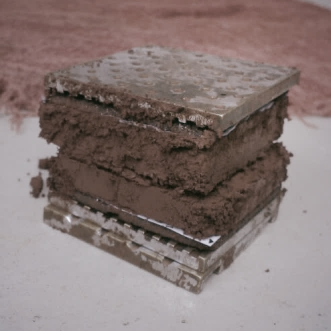 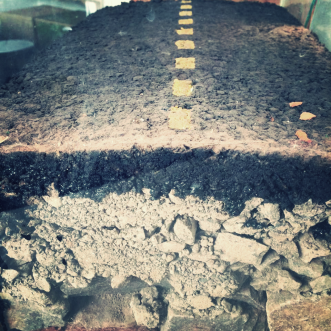 Resultados
3d do loteamento com cobertura verde
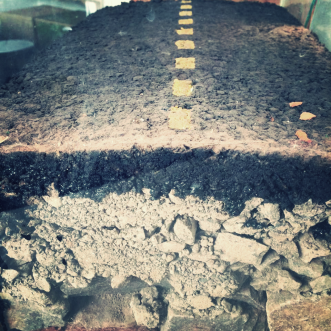 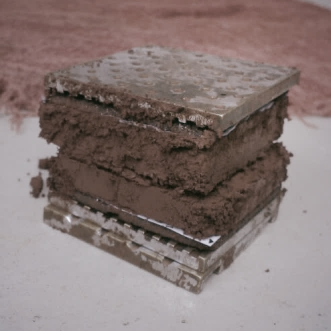 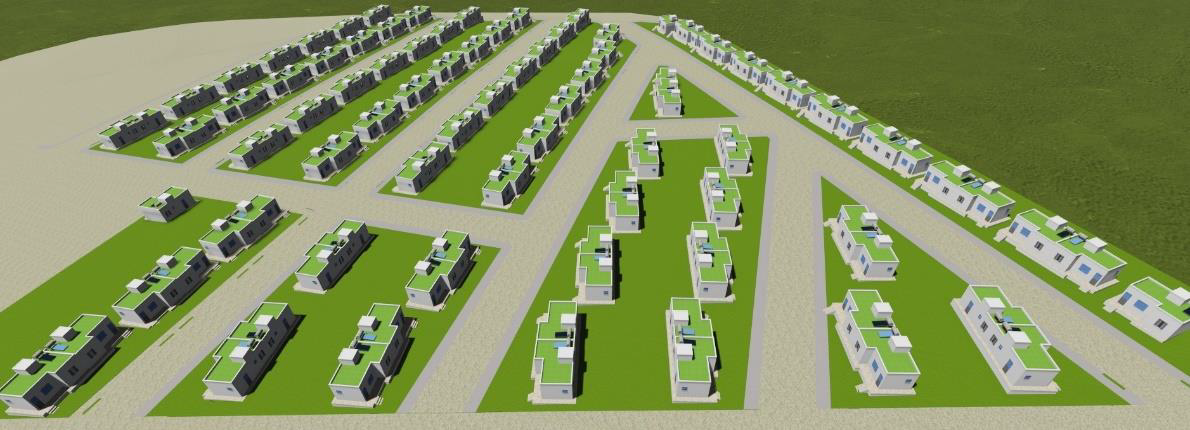 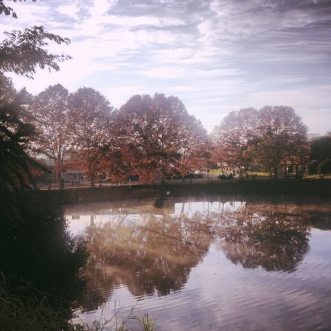 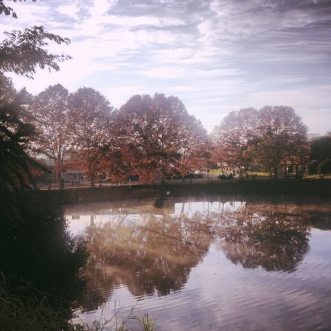 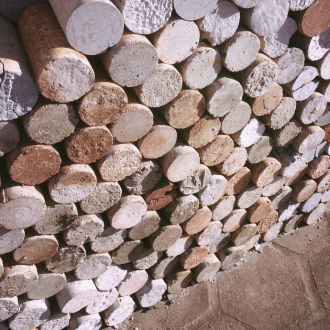 Fonte: autoria própria
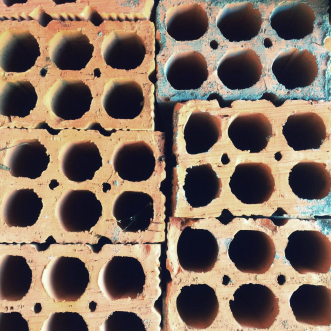 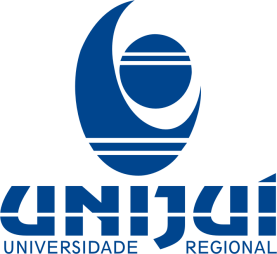 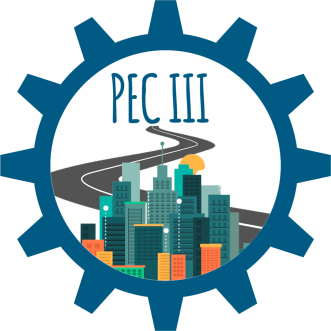 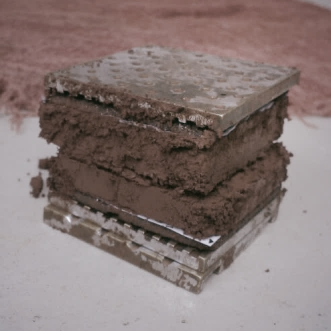 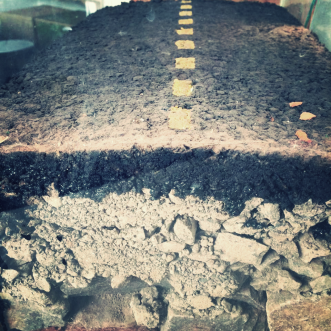 Considerações Finais
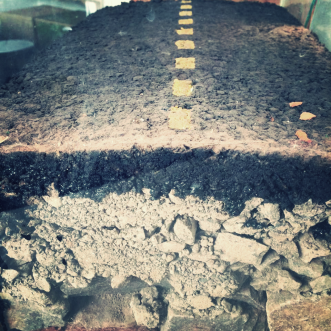 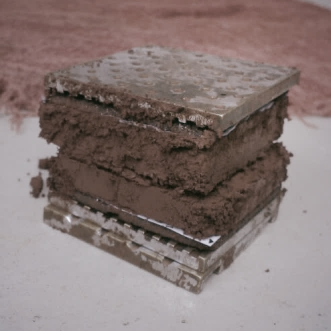 Comparativo entre o telhado verde e o telhado convencional, sem considerar a estrutura para suportar as cargas provenientes da laje e das camadas da cobertura verde.
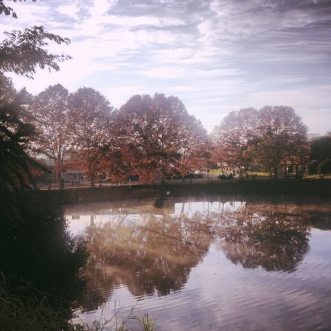 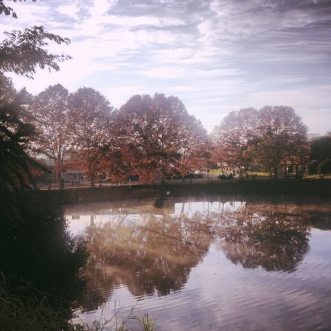 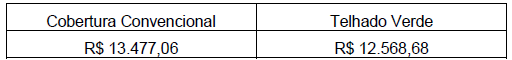 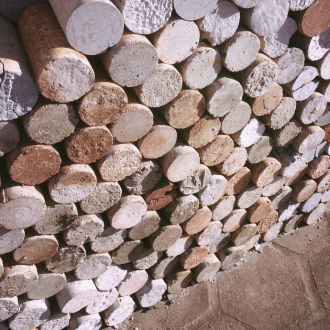 Fonte: autoria própria
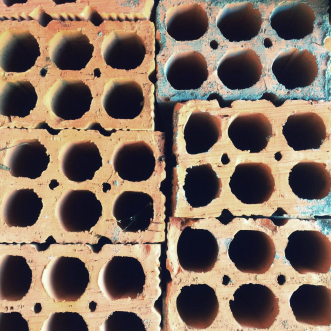 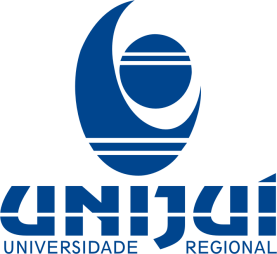